Efficient Multi-User Indexing for Secure Keyword Search
PAIS ‘14, March 2014
Eirini Micheli, Giorgos Margaritis, Stergios V. Anastasiadis
Dept. of Computer Science & EngineeringUniversity of Ioannina, Greece
Keyword Search
Accumulated documents
 enormous amount

Search is indispensable for
 personal content archives
 online social networks
 cloud facilities
E. Micheli, PAIS '14
2
Shared Storage Environment
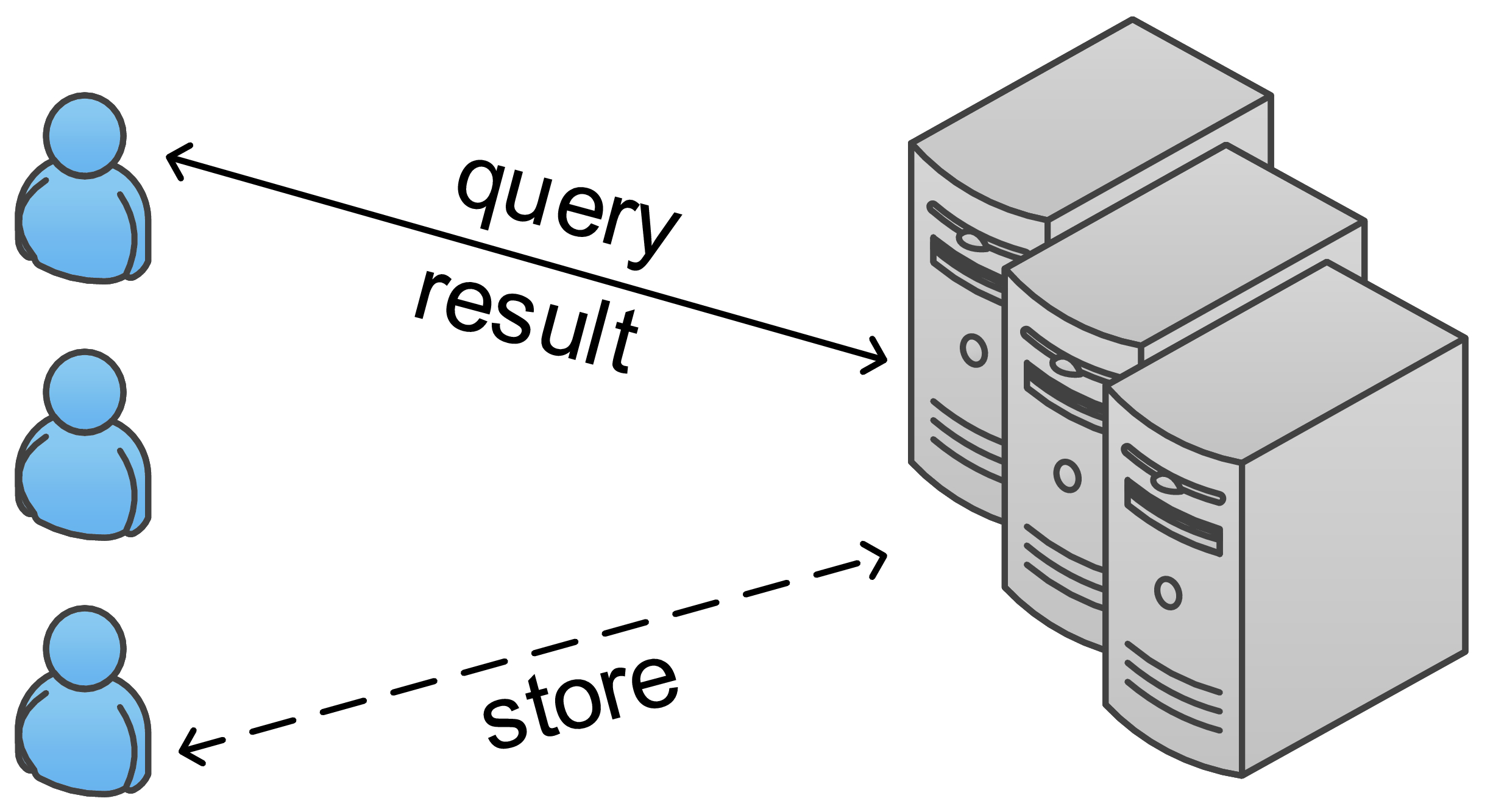 Co-located users
 access control to protect documents  
 different access permissions per document
 search for documents with keyword queries

Search engine
 organizes documents into indices
 preprocesses documents into posting lists
 provides term occurrences across documents 
 returns matching documents
E. Micheli, PAIS '14
3
Confidentiality
Important aspect of search process 
 ensure search results do not leak confidential information 
 provide end-to-end confidentiality
 conceal search activity and document content
E. Micheli, PAIS '14
4
Confidentiality
Important aspect of search process 
 ensure search results do not leak confidential information 
 provide end-to-end confidentiality
 conceal search activity and document content 
 
Prevent information leakage to unauthorized users
 return only accessible documents
E. Micheli, PAIS '14
4
Confidentiality
Important aspect of search process 
 ensure search results do not leak confidential information 
 provide end-to-end confidentiality
 conceal search activity and document content 
 
Prevent information leakage to unauthorized users
 return only accessible documents
Not enough to ensure confidentiality
E. Micheli, PAIS '14
4
Confidentiality Attack
Users can infer information about inaccessible documents
Bϋttcher et al. - USENIX Conference on File and Storage Technologies
E. Micheli, PAIS '14
5
Confidentiality Attack
Users can infer information about inaccessible documents

Insecure search environment
 single shared index
 vector space model
 TF/IDF scoring function
Bϋttcher et al. - USENIX Conference on File and Storage Technologies
E. Micheli, PAIS '14
5
Confidentiality Attack
Users can infer information about inaccessible documents

Insecure search environment
 single shared index
 vector space model
 TF/IDF scoring function

Estimate total number of documents containing given term
Including inaccessible documents
Bϋttcher et al. - USENIX Conference on File and Storage Technologies
E. Micheli, PAIS '14
5
Confidentiality Attack
Users can infer information about inaccessible documents

Insecure search environment
 single shared index
 vector space model
 TF/IDF scoring function

Estimate total number of documents containing given term
 create specific documents
 issue customized queries
 leverage search result relevance ranking
Including inaccessible documents
Bϋttcher et al. - USENIX Conference on File and Storage Technologies
E. Micheli, PAIS '14
5
Prior Work
One index per user
secure
-   consumes disk space
Single document indexed multiple times
E. Micheli, PAIS '14
6
Prior Work
One index per user
secure
-   consumes disk space
Single shared index
storage efficiency
-   security at extra list processing overhead
Single document indexed multiple times
Each document indexed once
E. Micheli, PAIS '14
6
Prior Work
Partition documents by search permissions
 documents searchable by same user set in single index
 query handled over indices with searchable documents
secure
 avoids result filtering of single shared index
-  variations in search sets may increase number of indices
E. Micheli, PAIS '14
7
Prior Work
Partition documents by search permissions
 documents searchable by same user set in single index
 query handled over indices with searchable documents
secure
 avoids result filtering of single shared index
-  variations in search sets may increase number of indices
Reduce number of indices
E. Micheli, PAIS '14
7
Prior Work
Partition documents by search permissions
 documents searchable by same user set in single index
 query handled over indices with searchable documents
secure
 avoids result filtering of single shared index
-  variations in search sets may increase number of indices
Reduce number of indices
Take advantage of user commonality among searcher sets
E. Micheli, PAIS '14
7
Goals of Indexing Organization
Security
 ensure confidentiality

Search efficiency
 low search latency

Low indexing cost
 document insertion I/O activity
 indexing storage space
E. Micheli, PAIS '14
8
Lethe Approach
Document grouping
 group documents with identical search sets

Clustering
 cluster together document groups with similar search sets

Index creation
 shared indices for common subset of searchers
E. Micheli, PAIS '14
9
Group Documents into Families
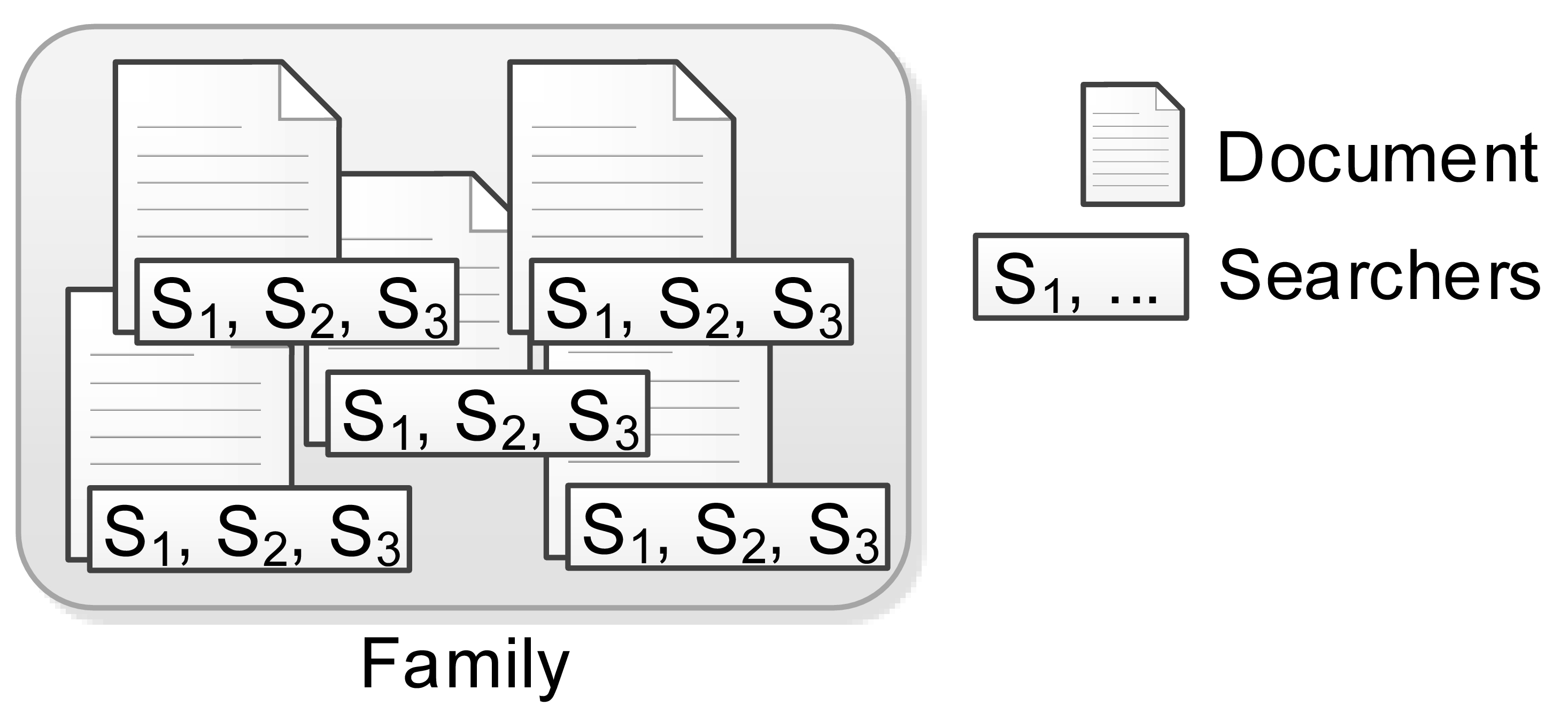 Definitions
 searcher: user authorized to search document by keywords
 family: group of documents with identical search set

Create families
 crawl the Path and Allowed Searchers of all documents
 group together documents with identical search sets
E. Micheli, PAIS '14
10
Cluster Families by Searcher Set
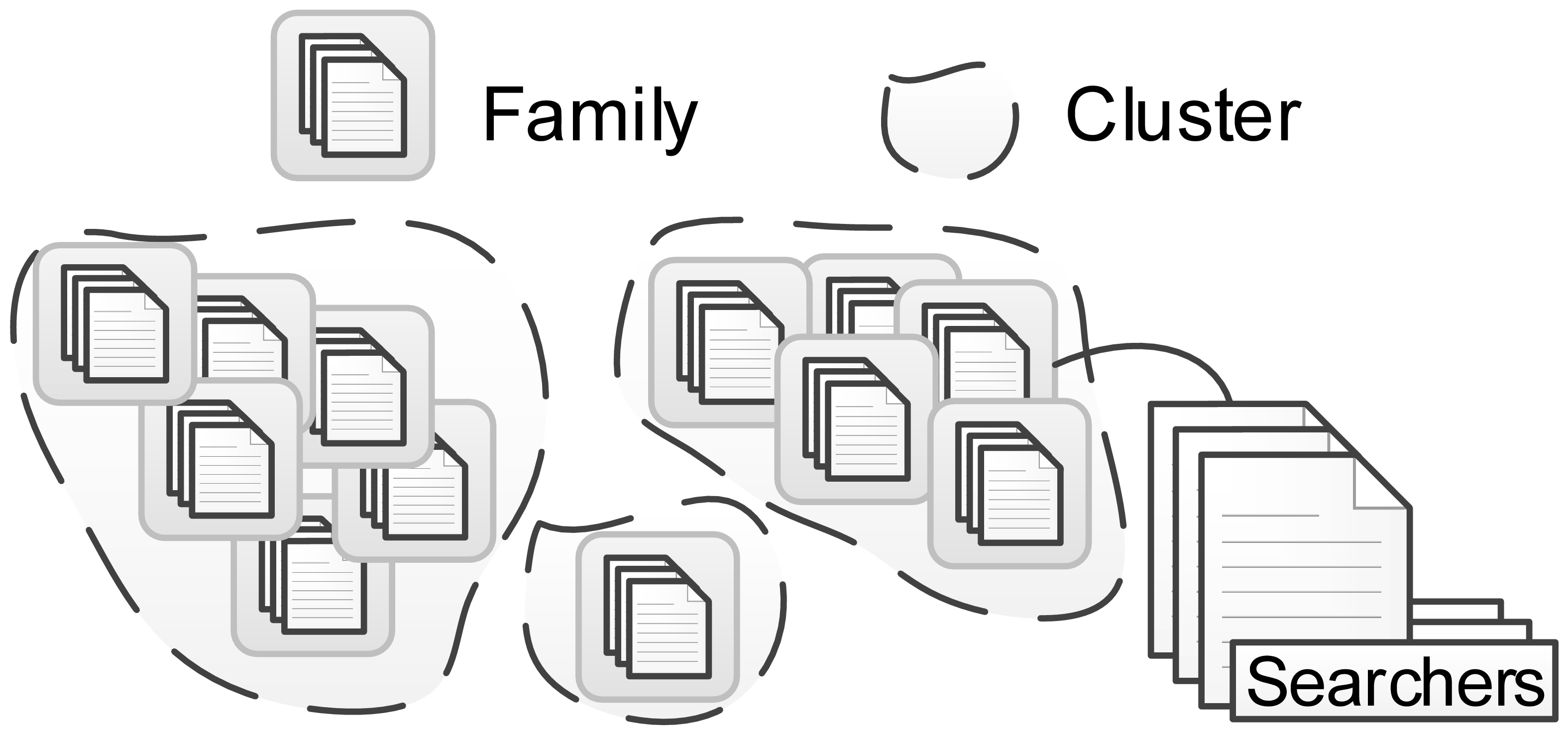 Apply clustering algorithm over searcher sets of families
Searcher Similarity Ls є [0, 1] 
 configurable parameter
 adjust number of common searchers across cluster families
Clusters end up with one or more families
E. Micheli, PAIS '14
11
Intersections and Differences
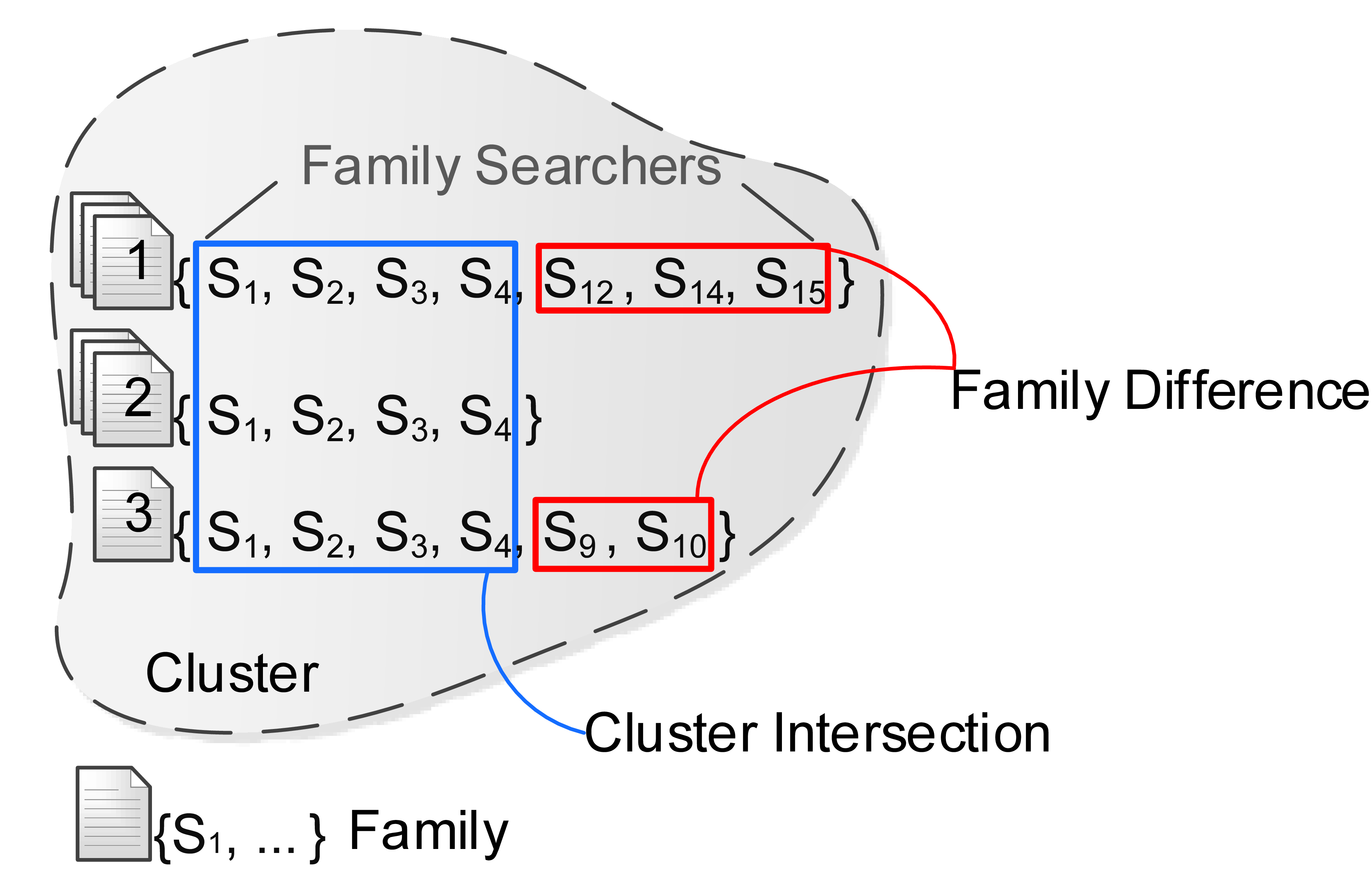 Cluster intersection
 subset of common searchers among cluster families
 documents of all families in cluster
Family difference 
 searchers of family outside cluster intersection
 documents of corresponding family
E. Micheli, PAIS '14
12
Map Families to Indices
Compute cluster intersection and family differences
E. Micheli, PAIS '14
13
Map Families to Indices
Compute cluster intersection and family differences
Dedicate single index to cluster intersection
E. Micheli, PAIS '14
13
Map Families to Indices
Compute cluster intersection and family differences
What about family differences?
Dedicate single index to cluster intersection
E. Micheli, PAIS '14
13
Map Families to Indices
Compute cluster intersection and family differences
Extreme approaches
What about family differences?
Dedicate single index to cluster intersection
E. Micheli, PAIS '14
13
Map Families to Indices
Compute cluster intersection and family differences
Extreme approaches
What about family differences?
Approach 1: Difference documents in private indices
Dedicate single index to cluster intersection
E. Micheli, PAIS '14
13
Map Families to Indices
Compute cluster intersection and family differences
Extreme approaches
What about family differences?
Approach 1: Difference documents in private indices
Dedicate single index to cluster intersection
Large number of duplicates
E. Micheli, PAIS '14
13
Map Families to Indices
Compute cluster intersection and family differences
Extreme approaches
What about family differences?
Approach 1: Difference documents in private indices
Dedicate single index to cluster intersection
Large number of duplicates
Approach 2: Dedicate single difference index
E. Micheli, PAIS '14
13
Map Families to Indices
Compute cluster intersection and family differences
Extreme approaches
What about family differences?
Approach 1: Difference documents in private indices
Dedicate single index to cluster intersection
Large number of duplicates
Approach 2: Dedicate single difference index
Many indices serve small number of documents & searchers
E. Micheli, PAIS '14
13
Separate Index per Difference?
Approximate document duplication per difference
 introduce duplication product R
R = |difference documents| x |difference searchers|
E. Micheli, PAIS '14
14
Separate Index per Difference?
Approximate document duplication
 introduce duplication product R
Duplication threshold Td є [0, ∞) 
 configurable parameter
 adjust number of duplicates per difference
R = |difference documents| x |difference searchers|
E. Micheli, PAIS '14
14
Separate Index per Difference?
Approximate document duplication
 introduce duplication product R
Duplication threshold Td є [0, ∞) 
 configurable parameter
 adjust number of duplicates per difference
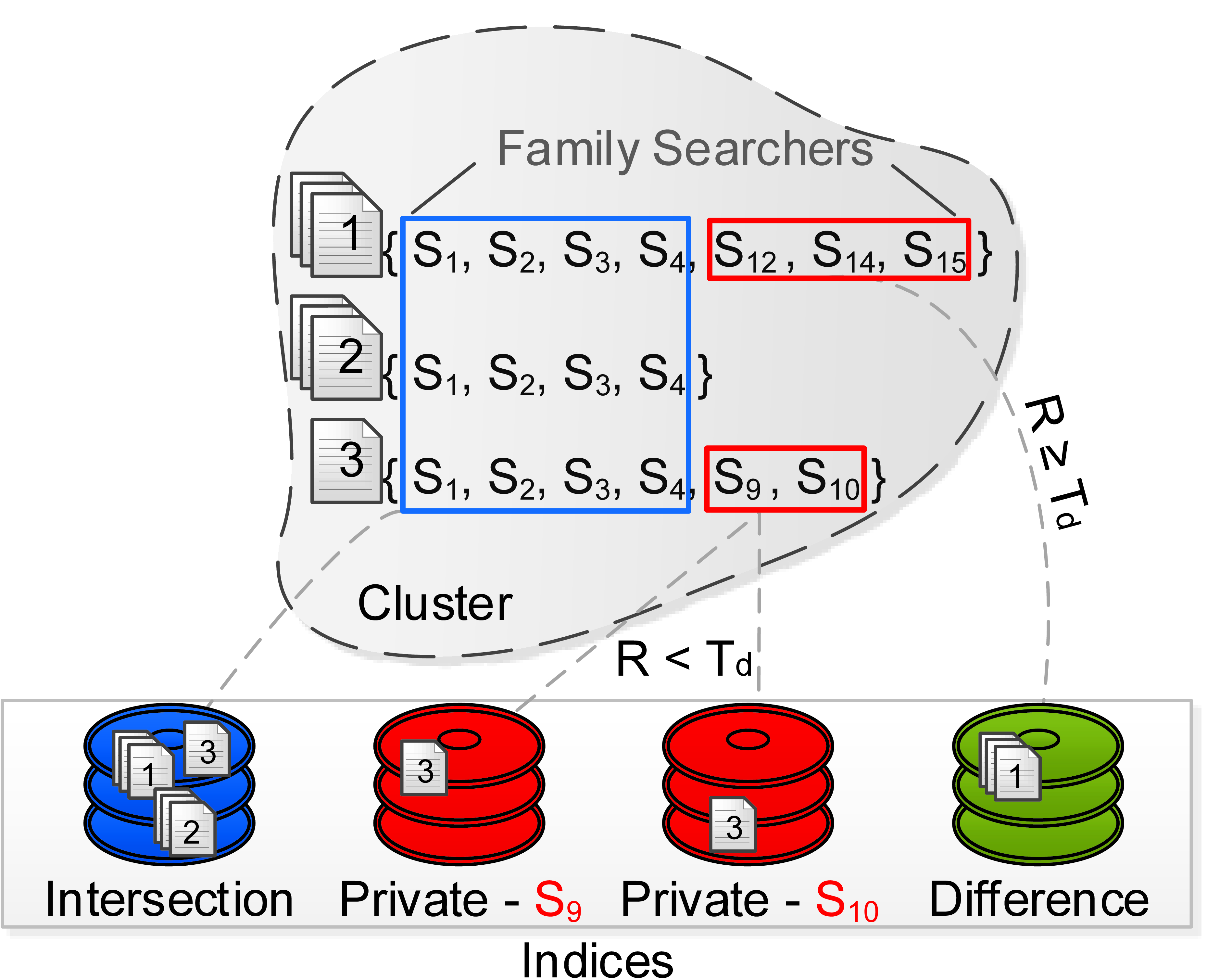 Check whether R < Td
 yes: copy to private indices
 no: single difference index
R = |difference documents| x |difference searchers|
E. Micheli, PAIS '14
14
Index Documents
Index documents into appropriate indices
 use index specifications from mapping stage

Manage forthcoming documents
 look for existing indices with identical searcher set

Manage document deletions or modifications
 change indices content
 reorganize mapping of indices to documents

Optimize search
 periodically repeat clustering and mapping stage
E. Micheli, PAIS '14
15
Prototype Implementation
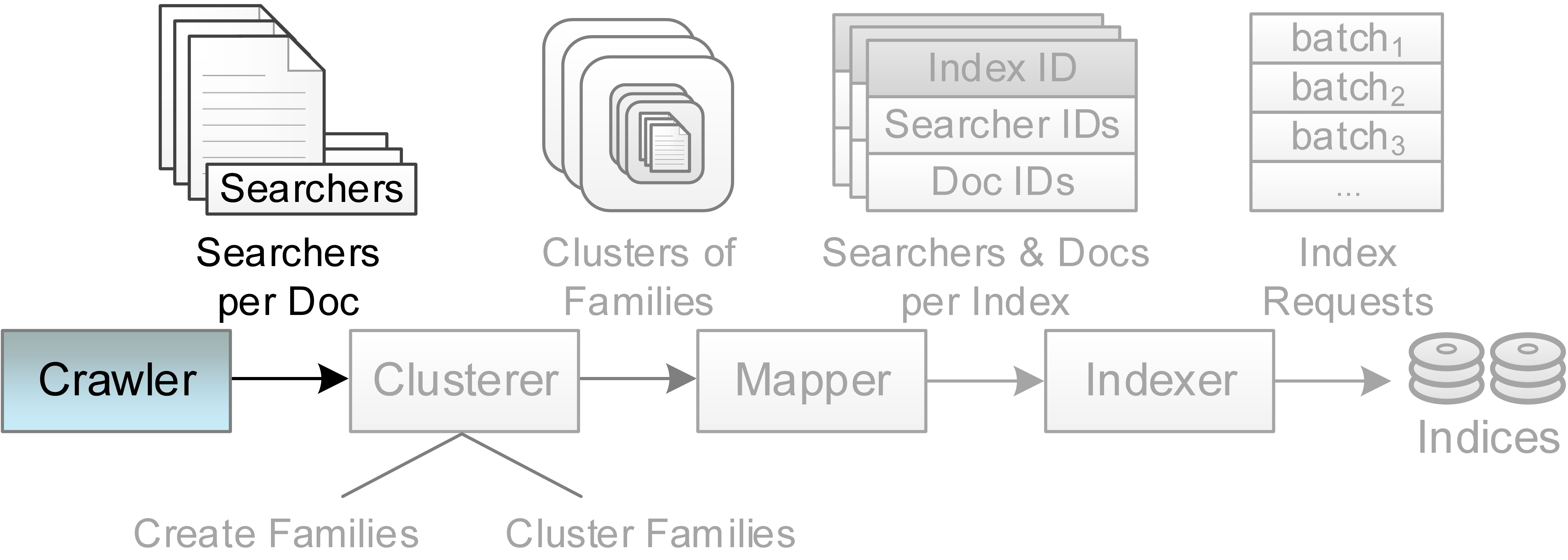 Crawler 
 gather information for document searchers
 specify unique identifier to each document
E. Micheli, PAIS '14
16
Prototype Implementation
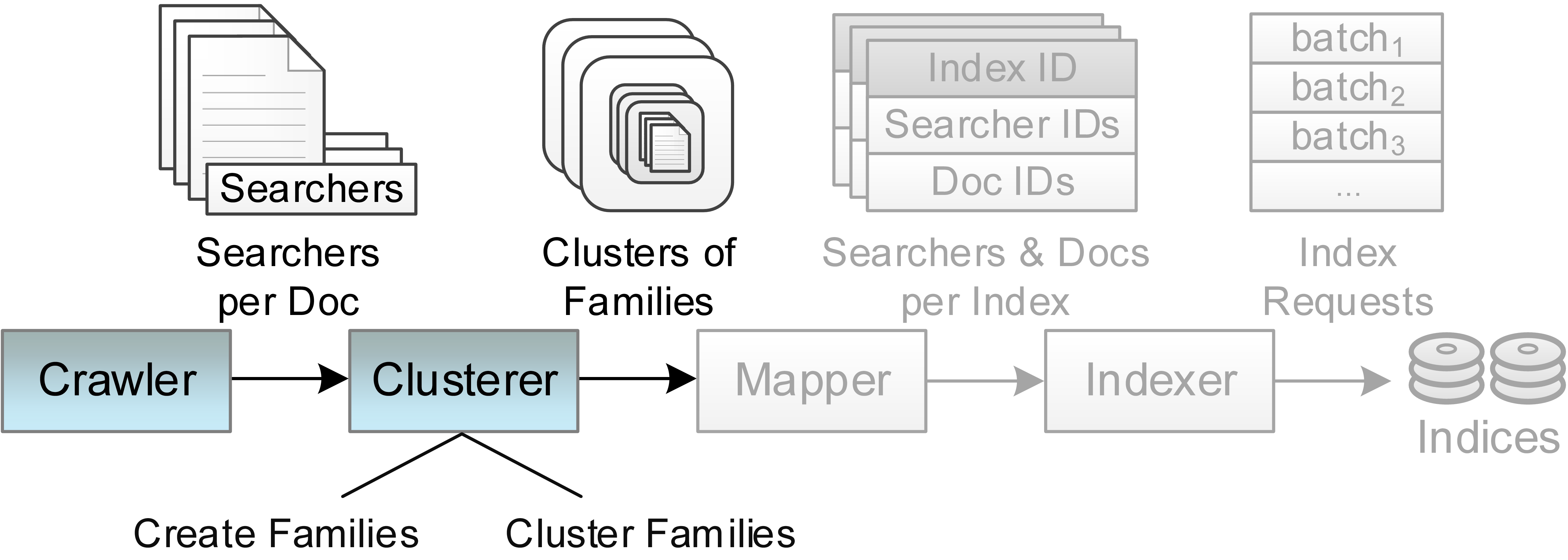 Clusterer
 create families over hash table
 cluster families with DBSCAN
E. Micheli, PAIS '14
16
Prototype Implementation
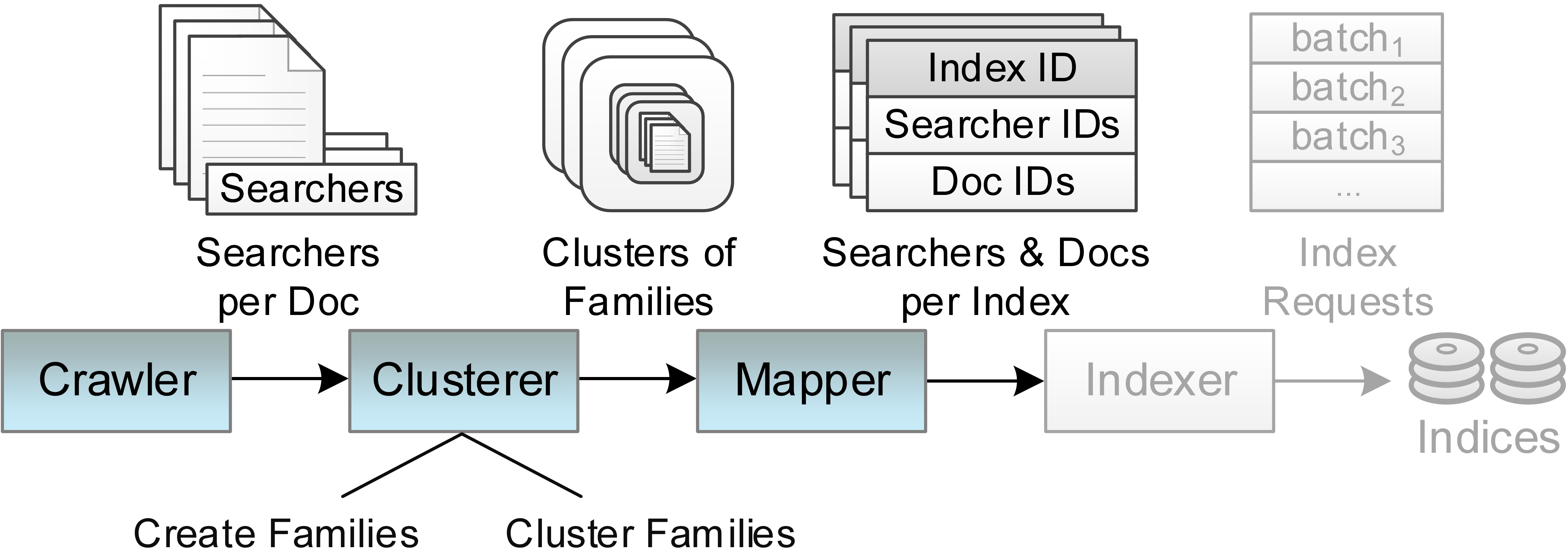 Mapper
 identify cluster intersections and family differences
 dedicate single index to each cluster intersection 
 dedicate indices to family differences based on Td
E. Micheli, PAIS '14
16
Prototype Implementation
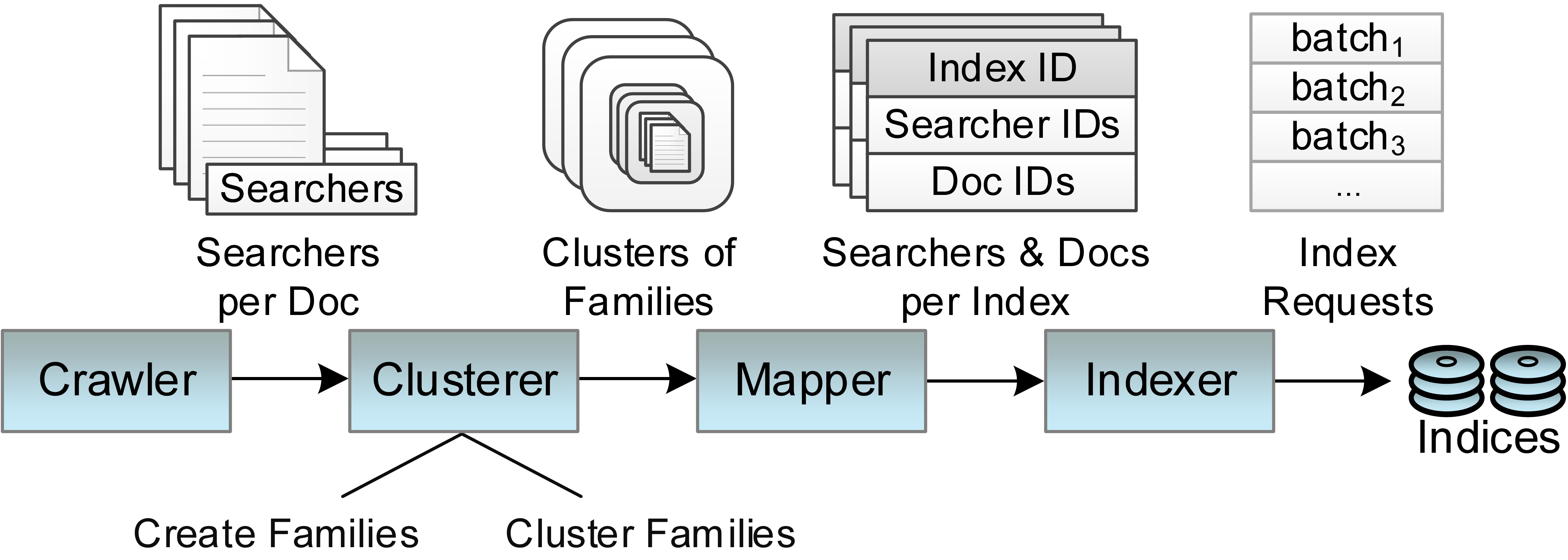 Indexer
 receive index specifications from mapper 
 split documents of each index into batches
 communicate with search engine to index documents
E. Micheli, PAIS '14
16
Experimental Evaluation
Experimental set up
 Linux v2.6.32
 quad-core x86 2.33GHz processor
 4GB RAM
 7.2KRPM SATA disks

Synthetic document collection
 searcher lists based on existing dataset (Docushare [1])
 200 users, 131 groups, 50000 documents 

Configurable parameters
 searcher similarity Ls є [0, 1] 
 duplication threshold Td є [0, ∞)
[1] Smetters et al. – Symposium on Usable Privacy and Security
E. Micheli, PAIS '14
17
Effect of Searcher Similarity
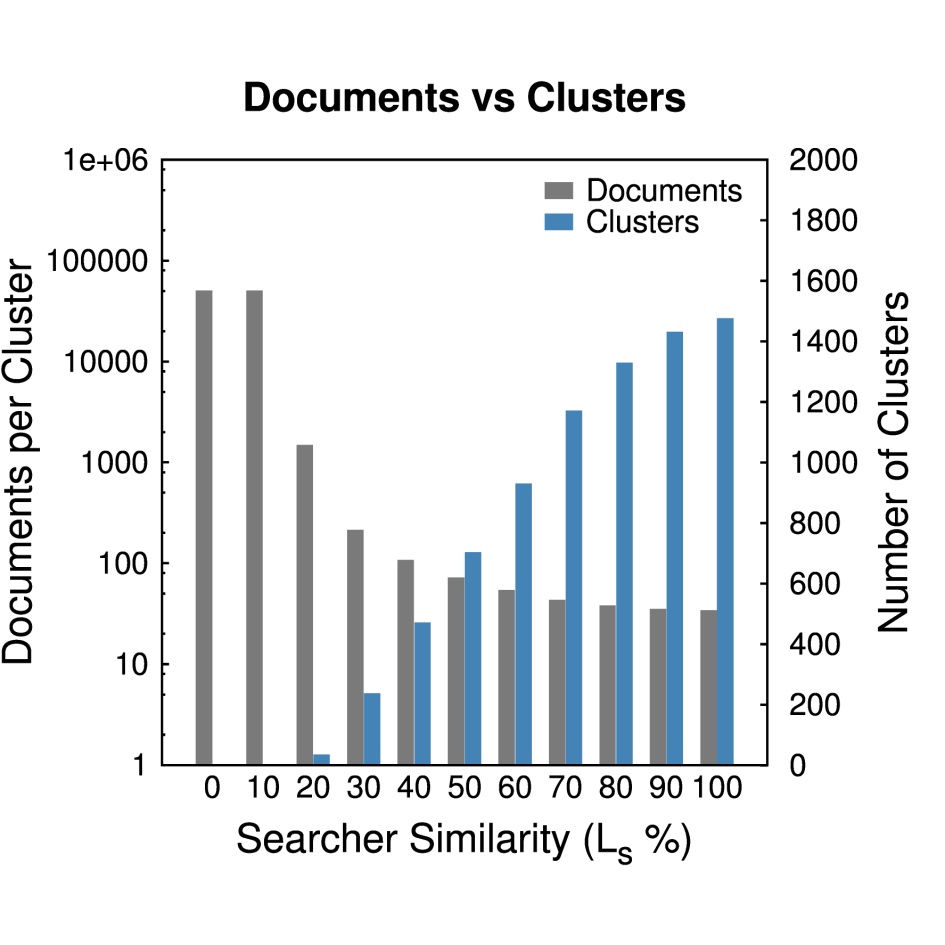 Noteworthy cases
 Ls = 0%          1 cluster containing all families
 Ls = 100%      1 family per cluster
 Ls = 60%        929 clusters with 53.82 documents each
Lower similarity: fewer and dissimilar clusters
E. Micheli, PAIS '14
18
Sensitivity of Search Cost
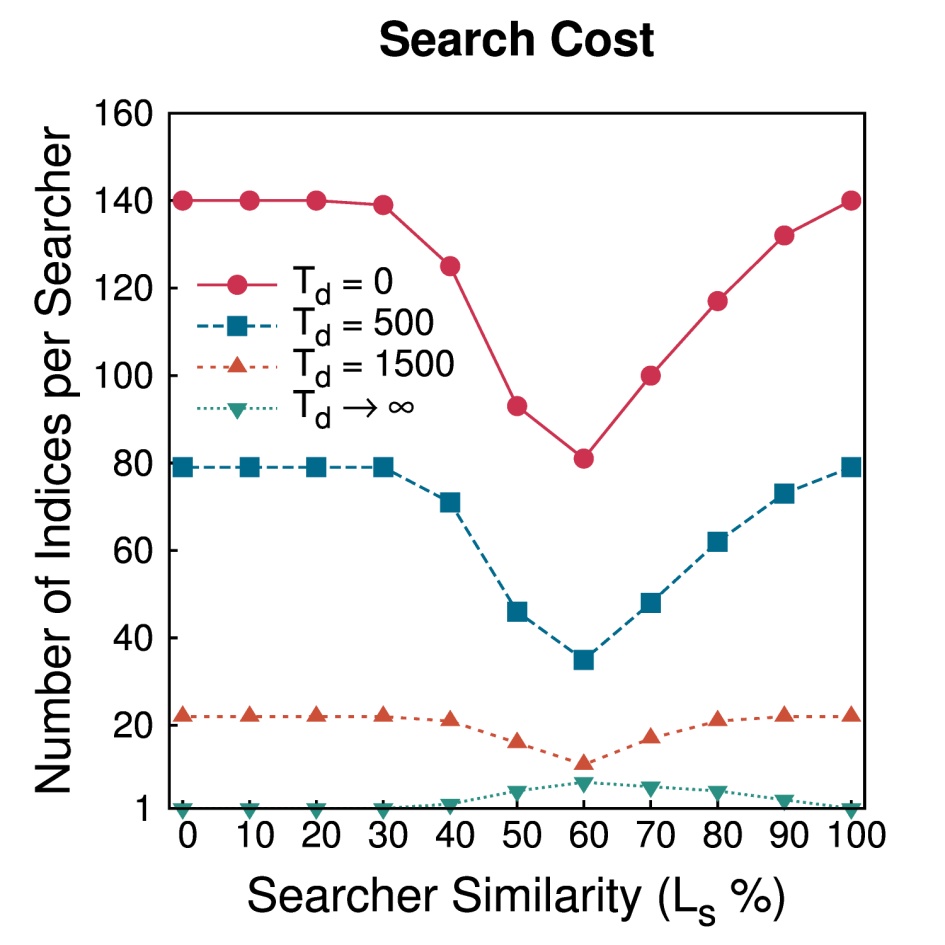 Indices accessed per searcher’s query
Minimize indices per searcher 
 Td = 0, 500 or 1500: shared intersection indices at Ls= 60%
 Td    ∞: documents in private indices at Ls= 0% or 100%
E. Micheli, PAIS '14
19
Sensitivity of Update Cost
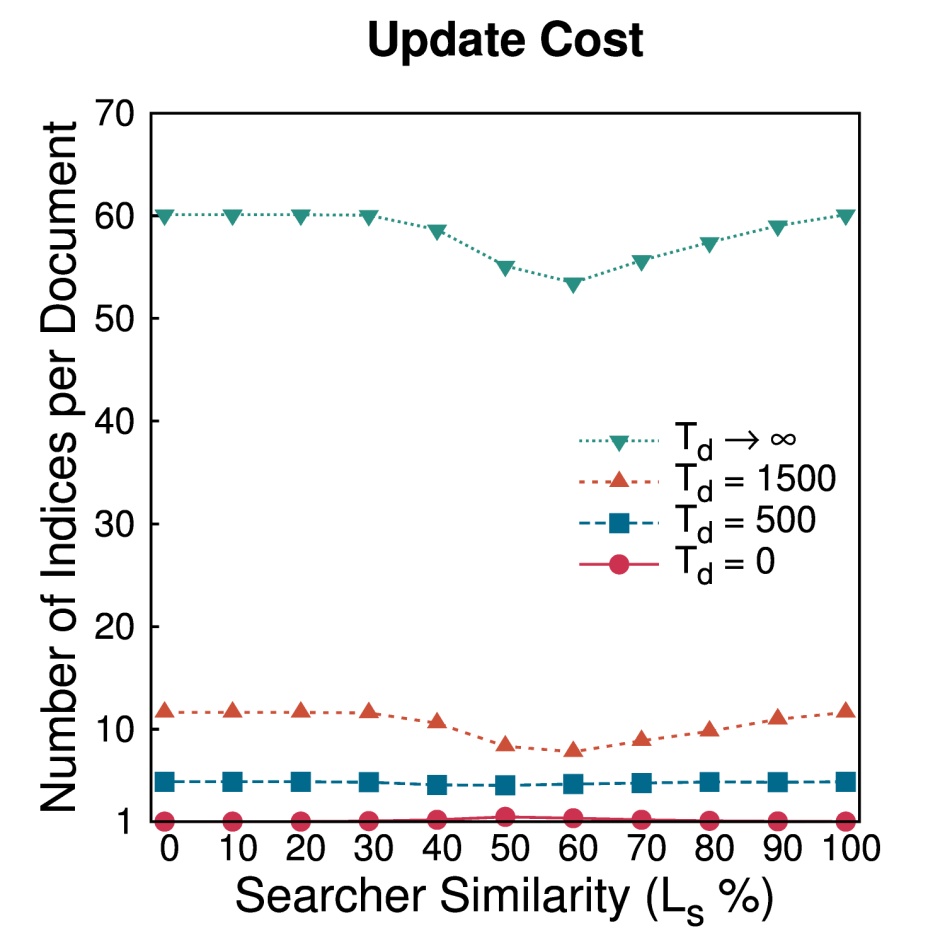 Indices updated per document
Minimize indices per document
 Td = 1500 or ∞: intersections limit document duplication at Ls = 60%
Flat curves
 Td = 0 or 500 across different Ls
E. Micheli, PAIS '14
20
Search-Update Tradeoff
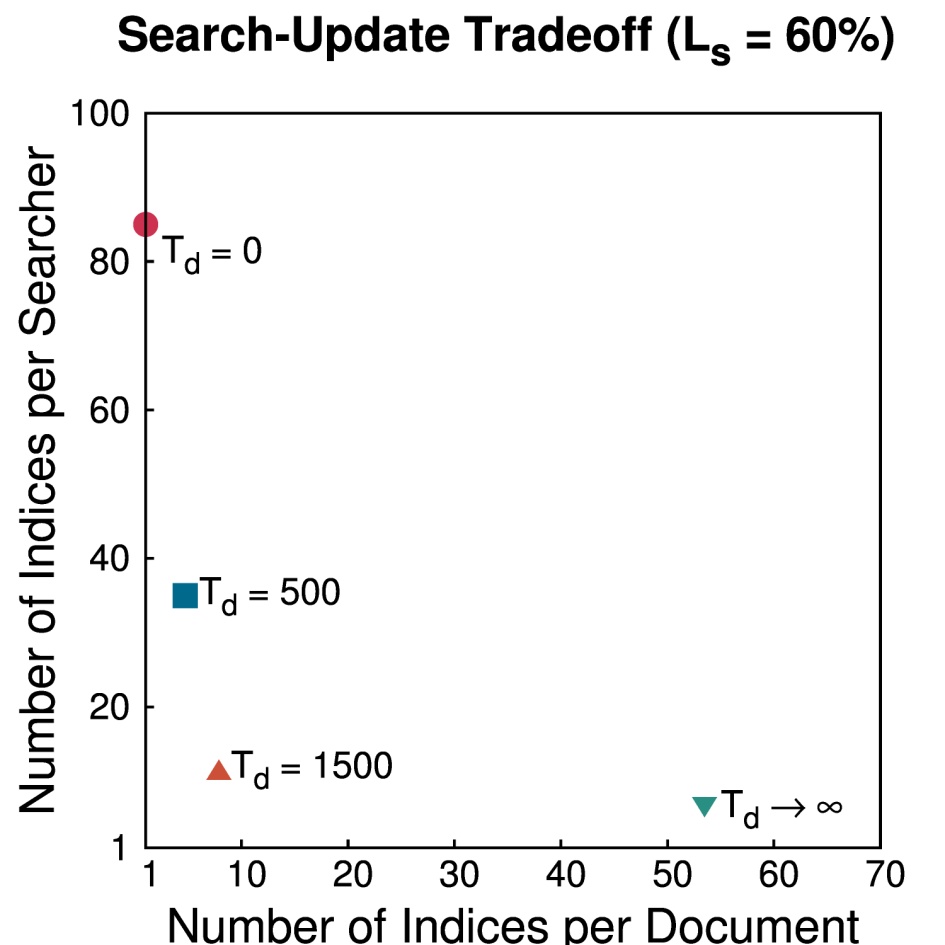 Opposite effect of Td
 decreases indices per searcher
 increases indices per document
Td = 1500 seems reasonable choice
 leads to both low search and update cost
Closer to (1, 1) better
E. Micheli, PAIS '14
21
Conclusions & Future Work
Core idea
 cluster documents by searcher sets
 shared indices for common searchers

Performance analysis
 avoided result filtering
 reduced indices per searcher
 prevented excessive document duplication

Secure and efficient keyword search
 tunable parameters achieve low search and update cost

Future work
 experiment with broad collection of datasets (e.g., OSN)
 integrate Lethe into distributed search engine
E. Micheli, PAIS '14
22